One Stockport Health & Social Care Skills Academy
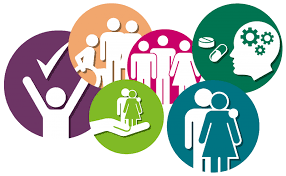 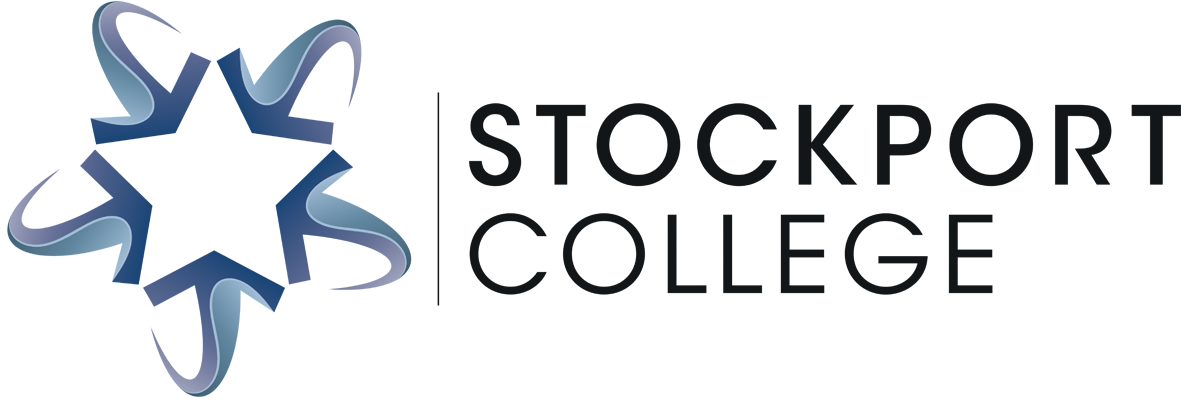 Overview – The Training Programme
Employability Training includes:  CV Building and Mock Interview Practise
Communication Skills within the Healthcare Sector
Dignity and Care 
Mental Health Awareness
First Aid 
Deaf Awareness 
Managing a Budget
Delivering customer service within the sector
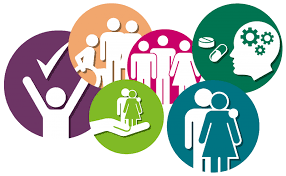 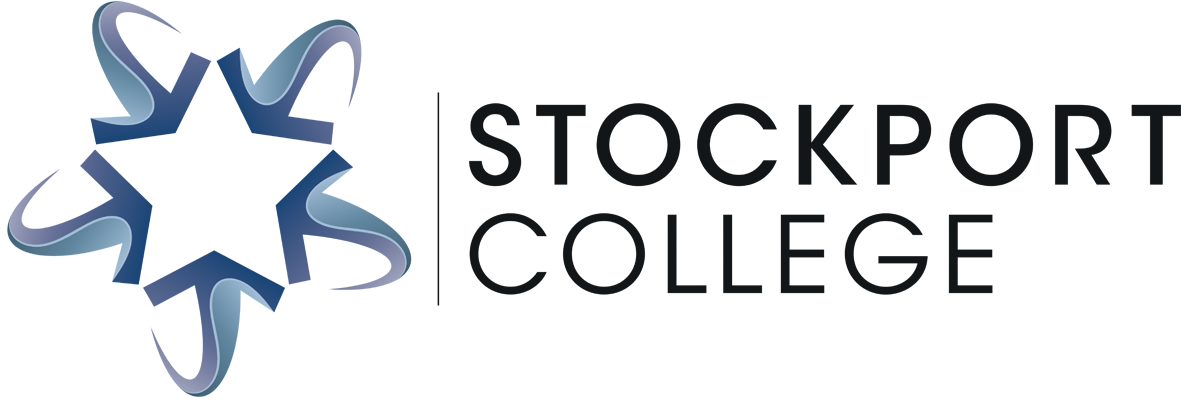 Key Details - Proposed
Sector Based Skills Training

Open Day:  1st November
Training:  6th November to 17th November
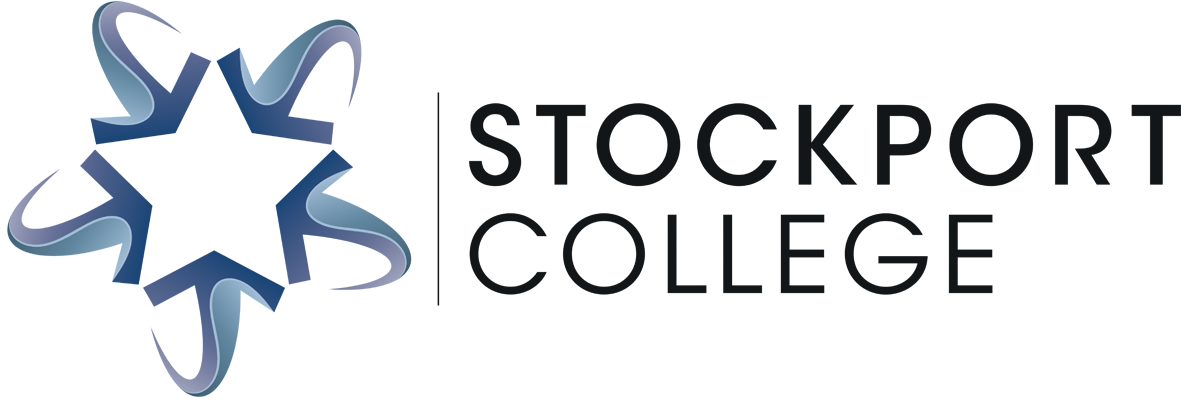 FAQs – Employers